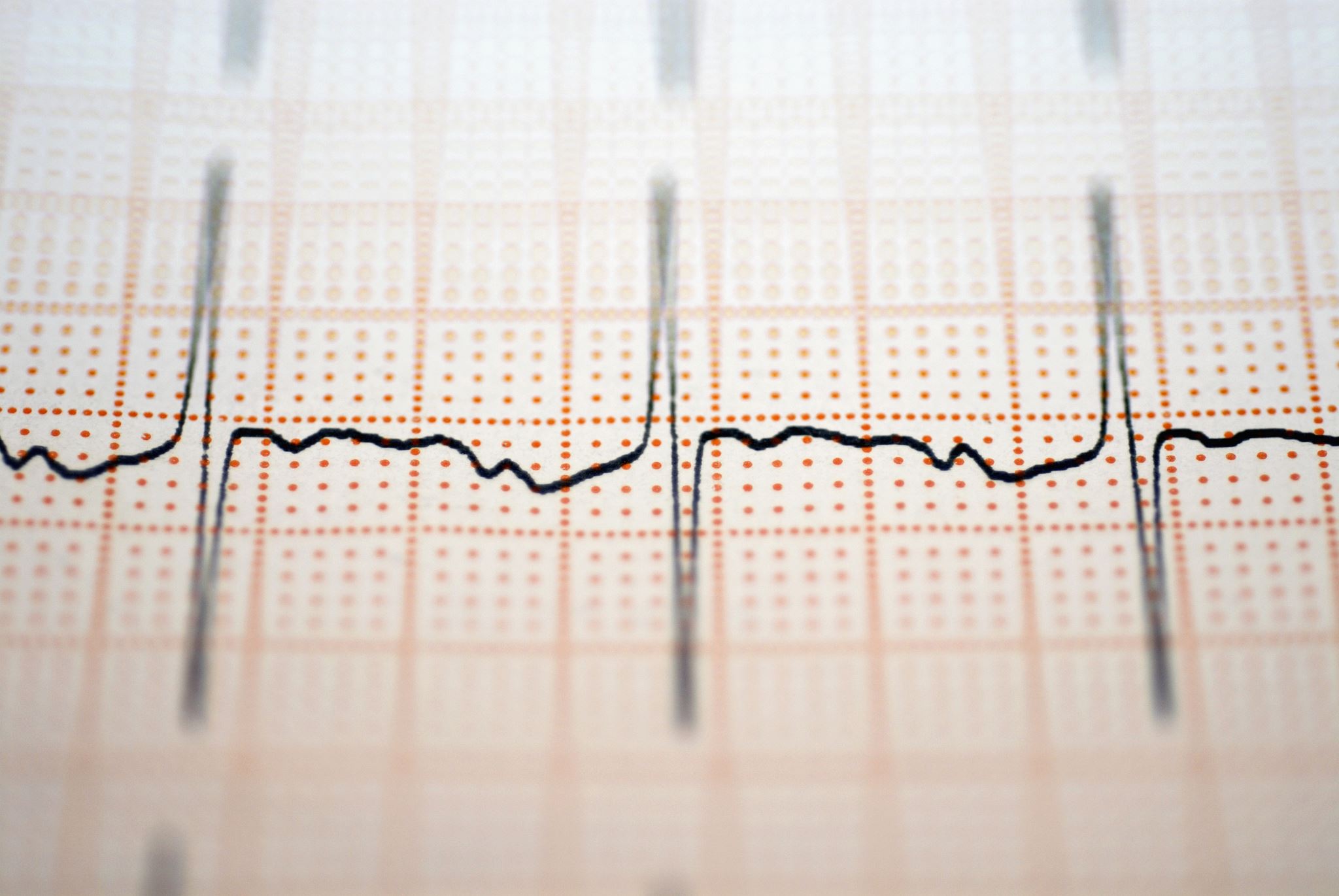 Gesprekstechnieken bij sollicitatie
Terugblik vorige les
Lesdoel
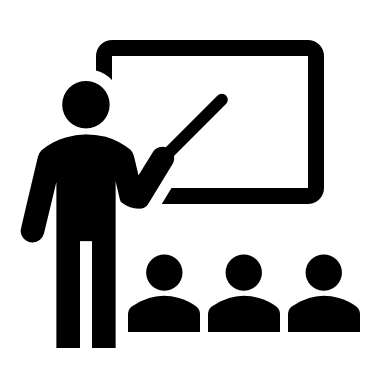 Na deze les pas ik de juiste gesprekstechnieke toe tijdens een solllicitatiegesprek
Voorkennis activeren
Schrijf voor jezelf op het A-4tje met het alfabet, de woorden die je associeert met het thema sollicitatiegesprek die beginnen met de letter van het alfabet. 

(10 minuten)

Je doet dit individueel


Tip: zoek woorden op
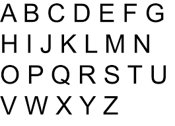 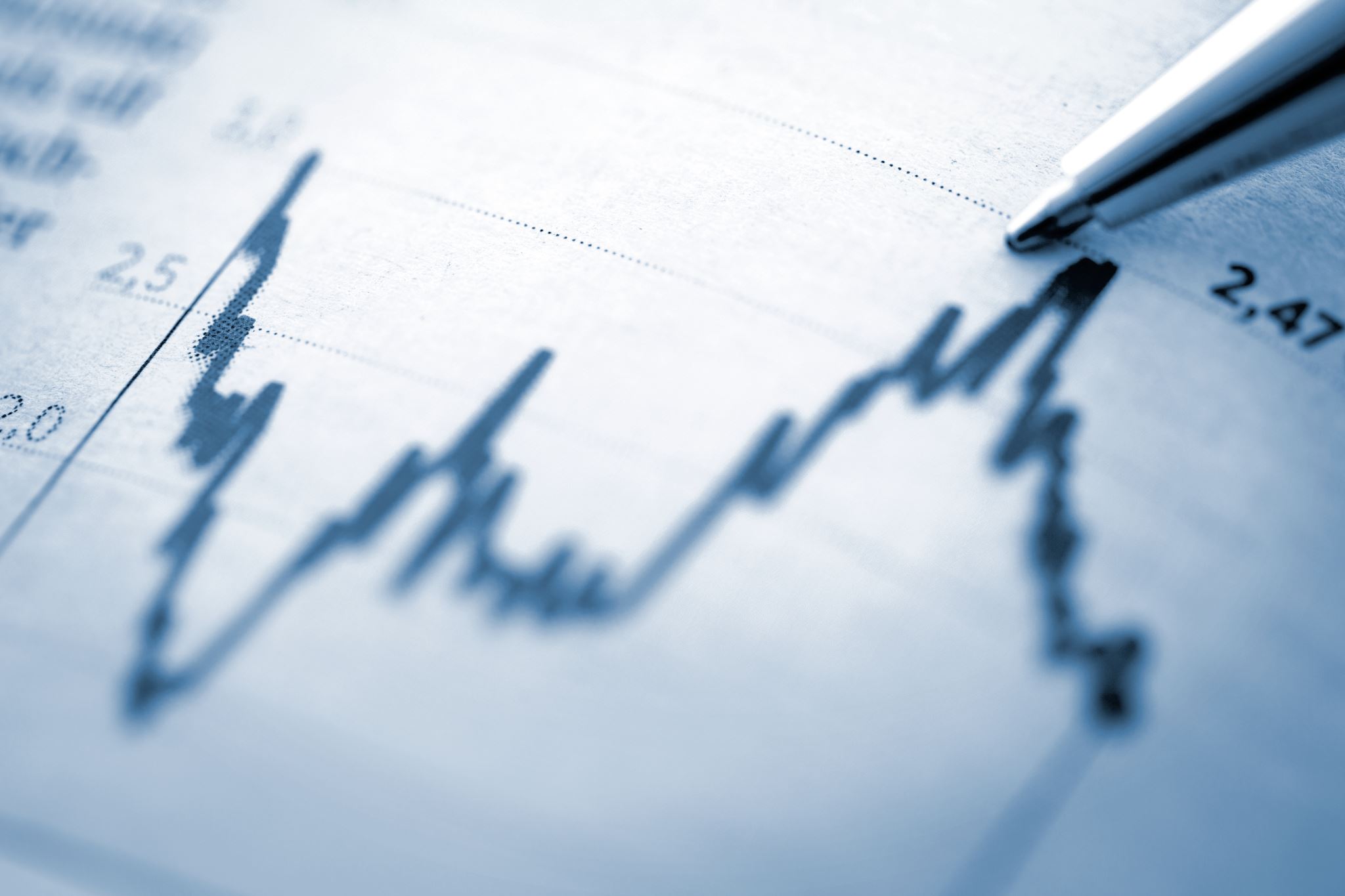 Opdracht 1
Zoek op internet welke vragen relevant zijn voor een sollicitatie gesprek en schrijf deze op (individueel)
[Speaker Notes: De docent]
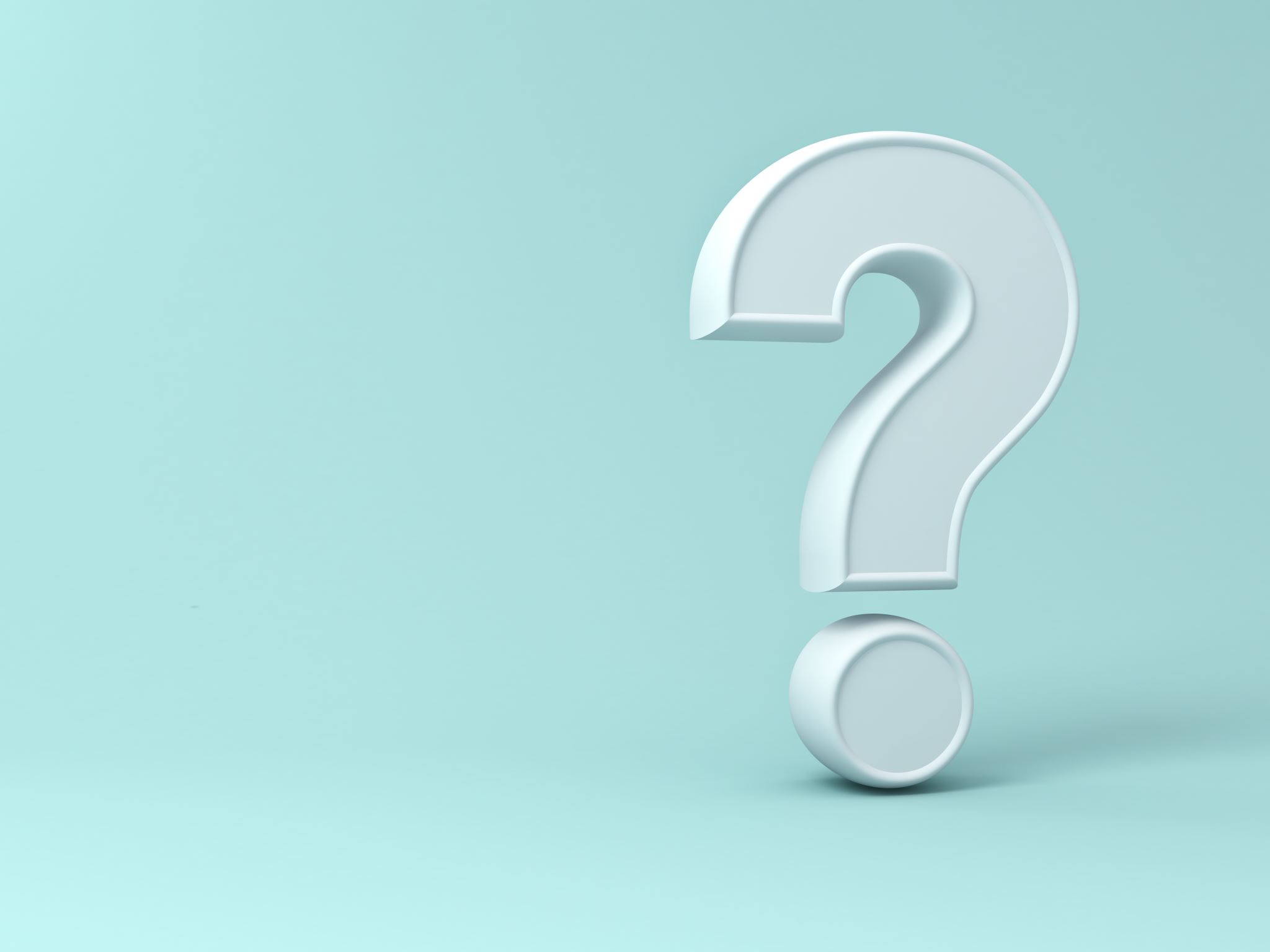 Welke sollicitatievragen zijn relevant?
[Speaker Notes: Klassikaal vragen doornemen/filteren die mogelijk gesteld kunnen worden tijdens een solliciatiegesprek]
Opdracht 2(Rollenspel)
[Speaker Notes: De docent bewaakt het proces en begeleid bij de rollenspellen en het geven van feedback. De taak van de docent is om zelfvertrouwen te geven aan de student door middel van complimenten]
Feedback
[Speaker Notes: Docent deelt feedbackformulieren uit en bewaakt de veiligheid tijdens het feedback geven]
Lesdoel evalueren
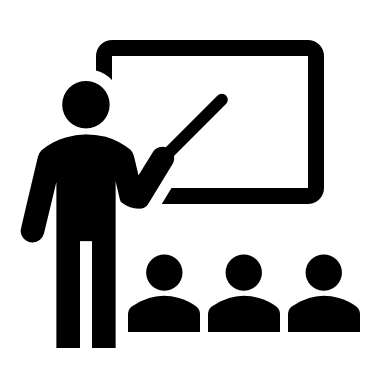 Na deze les pas ik de juiste gesprekstechnieken toe tijdens een sollicitatiegesprek